Administrative matters
Mr. Benjamín Fuentes
Head of the Technical Unit at the SAI of Mexico
WGVBS Chair
Administrative mattersKSC Reporting Dashboard
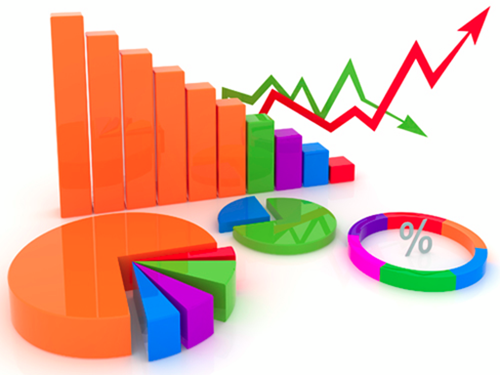 Administrative mattersWGVBS website update and transition
www.wgvbs.com.mx
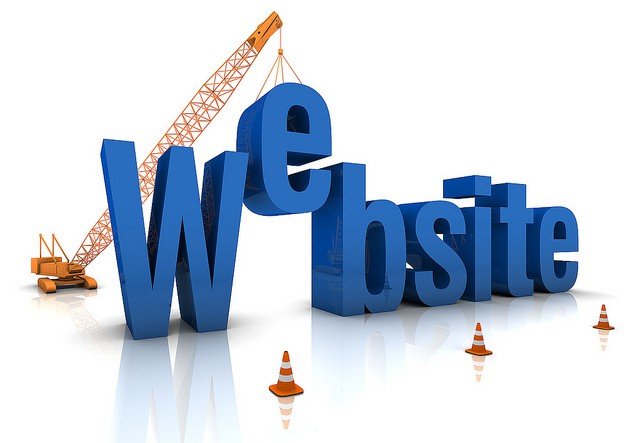 Administrative mattersNext WGVBS meetings
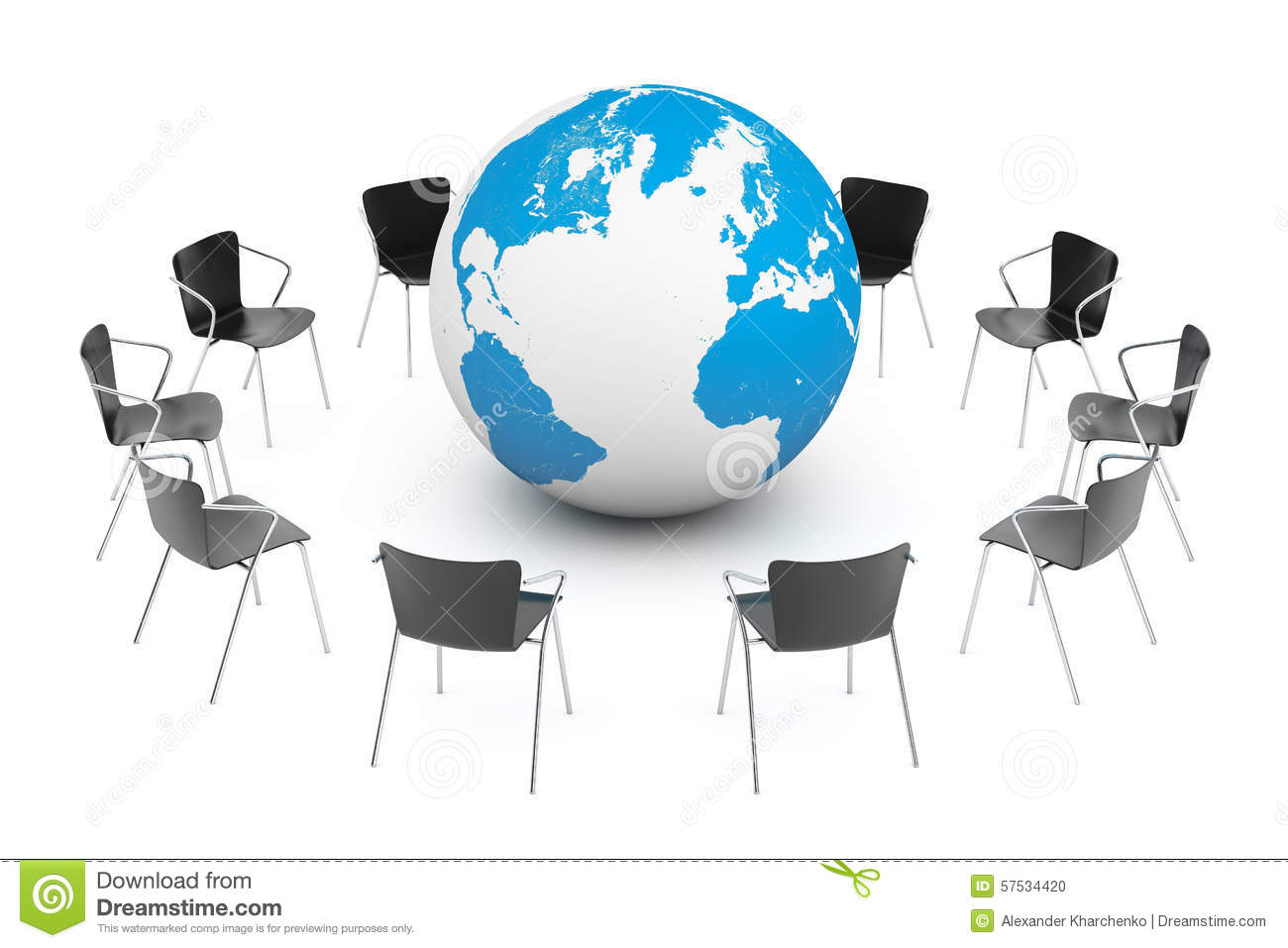 Administrative matters2019 Meeting - Austria
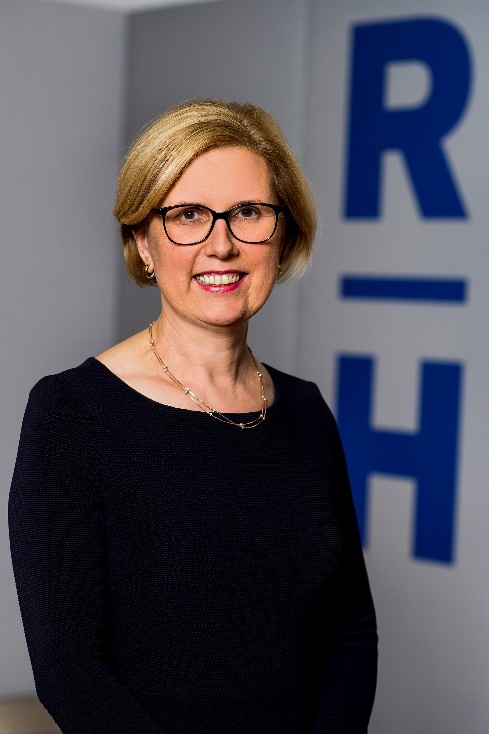 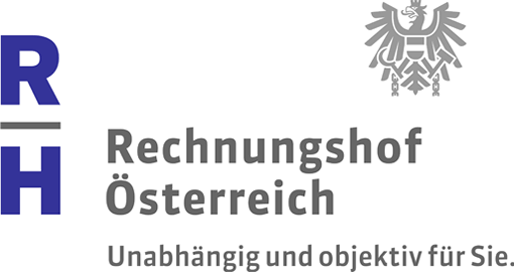 Play the video!
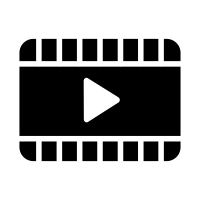 Welcome to Austria in 2019!
Dr. Margit Kraker
President of the Austrian Court of Audit
INTOSAI Secretary General
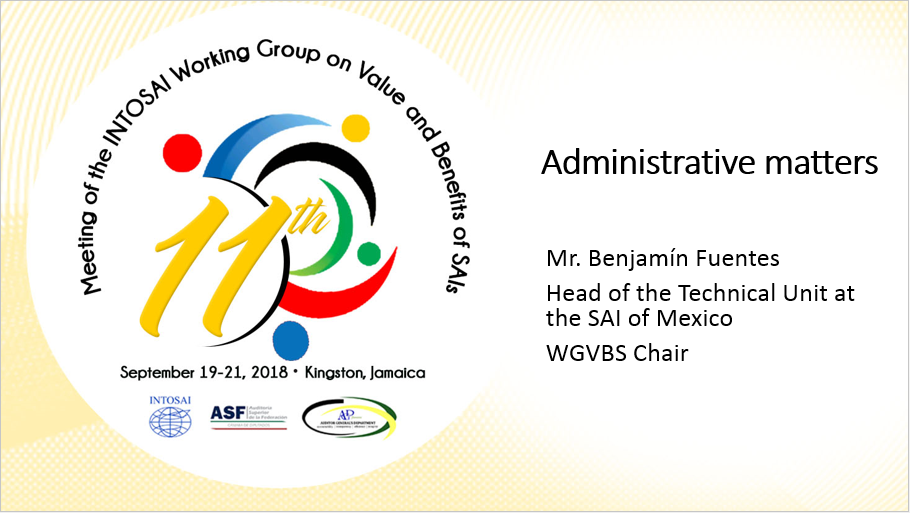